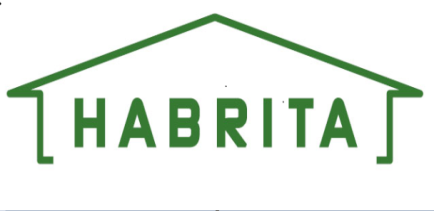 2,839 m
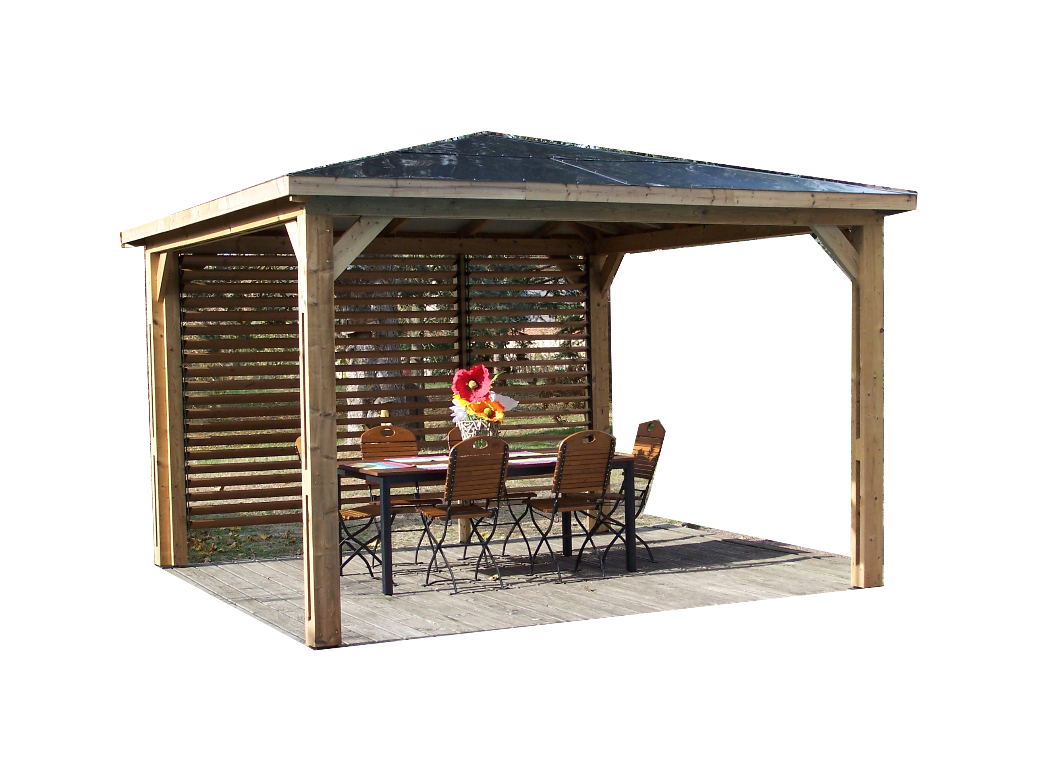 Pool House BLUETERM

Structure en bois
1 paroi avec ventelles mobiles 
 Toit en panneaux ACP

Réf. :  THB 3535.V
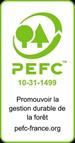 3,49 m
3,53 m
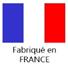 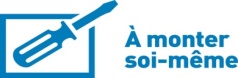 Photo non contractuelle
PLUS PRODUIT
- Une plus grande résistance et durabilité du bois grâce au procédé de traitement à très haute température dans un four à 215°C. Ce traitement est une technologie naturelle qui permet une stabilité dimensionnelle des pièces de bois ; les insectes n'attaquent plus le bois et les pièces n'absorbent plus l'humidité ambiante. Le bois ne nécessite plus qu'une coloration à des fins esthétiques, mais pas de traitement répétitif tous les ans
- Respect de l'environnement : produit 100 % naturel et recyclable, processus écologique qui ne demande aucun produit chimique
- Valorisation des essences de bois Françaises : technique qui permet de remplacer des bois tropicaux par les bois de nos forêts proches
- Procédé qui entraîne une modification de la couleur du bois et de ses performances
- Un seul traitement au départ suffit
- Très faible entretien
- Ensemble Pool House très qualitatif pour une grande longévité / Idéal près d’une piscine
- Elément très décoratif avec une couverture en panneaux ACP pour une grande longévité et pour éviter les risques d'infiltration d'eau
- Très belle finition
- Poteaux livrés avec platines métalliques à fixer au sol dur
- Ventelles mobiles orientables pour jouer avec les conditions climatiques
- Produit en bois thermo chauffé : plus durable, plus résistant et 100%  naturel
- Garantie :  structure 10 ans contre l'attaque d'insectes et le pourrissement couverture 2 ans
- Produit PEFC
- Produit fabriqué en FRANCE
CONSEILS DE MISE EN SERVICE
- A installer sur une dalle béton ou sur une terrasse bois
PRODUIT LIVRE MONTE
PRODUIT LIVRE
3760161074247
3760161074254